RESEARCH READY DATA SETS
Putting the MUSTANG metrics to work
Data Services Short Course - 2018 AGU
Research Ready Data Sets (RRDS), a new service
The Research Ready Data Sets (RRDS) service aims to address the challenge of accessing high or consistent quality data.
Primary goal: reducing the time and effort spent on initial selection of raw data.
How?
Data selection using data quality measurements from MUSTANG
A web service that returns a data request:
http://service.iris.edu/irisws/rrds/1/
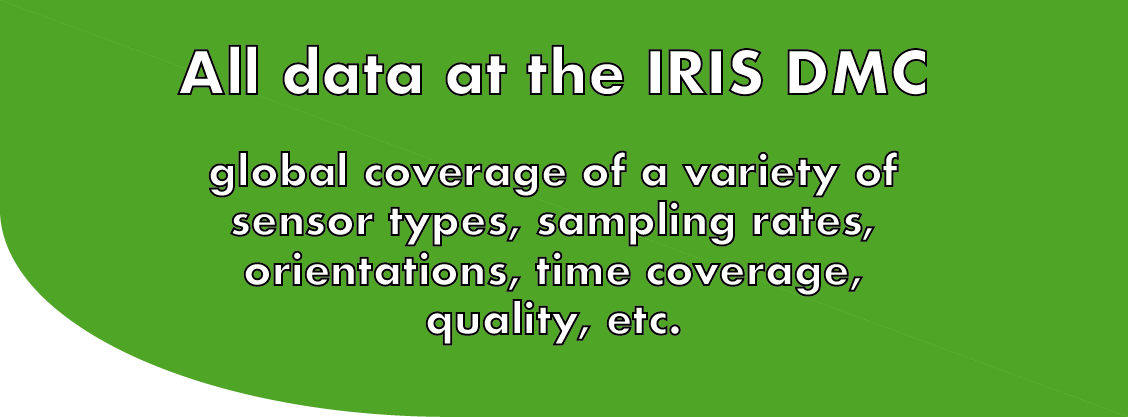 RRDS in concept
An enhanced “filter”
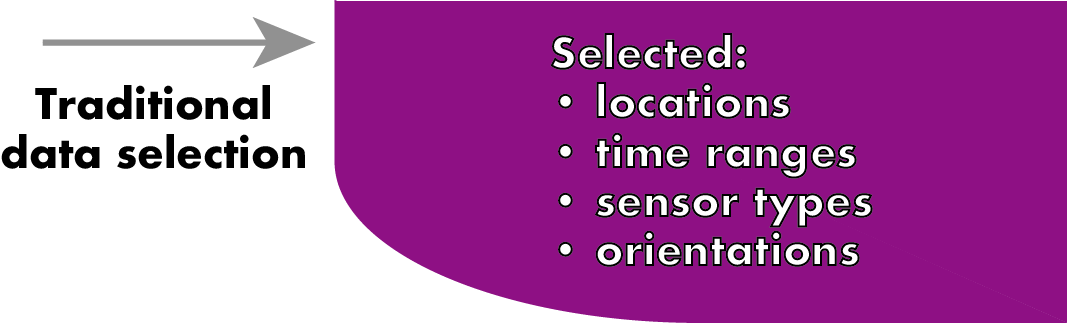 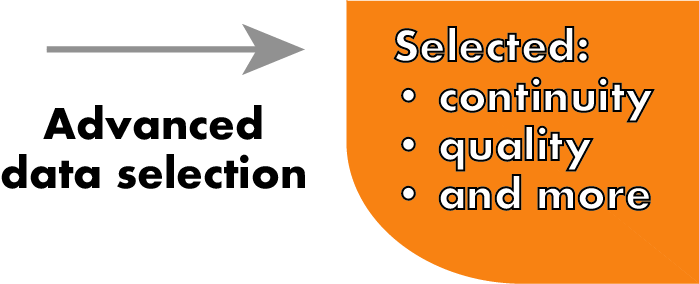 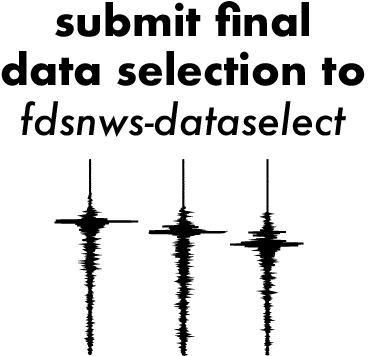 RRDS criteria and operators (from the help)
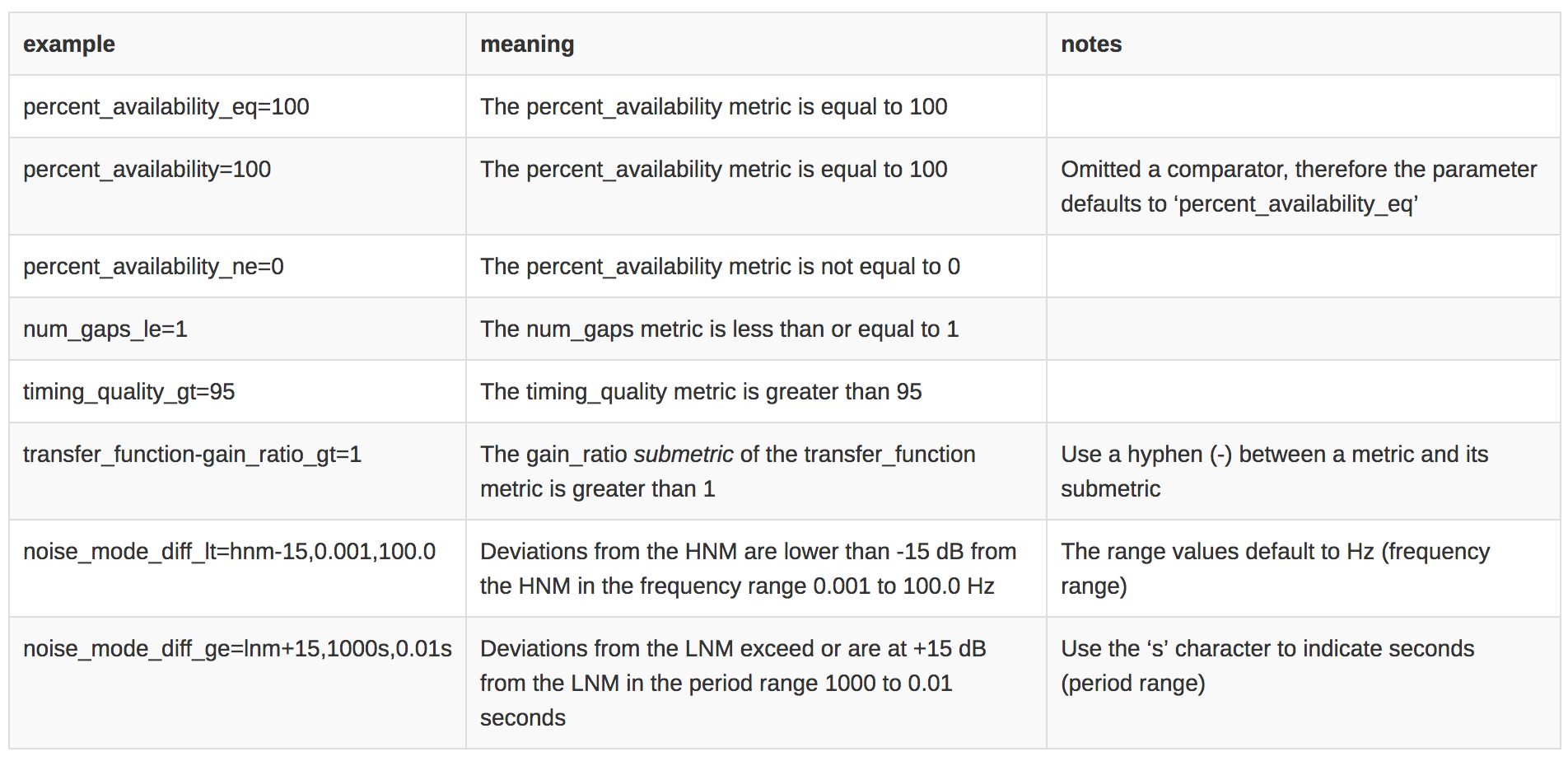 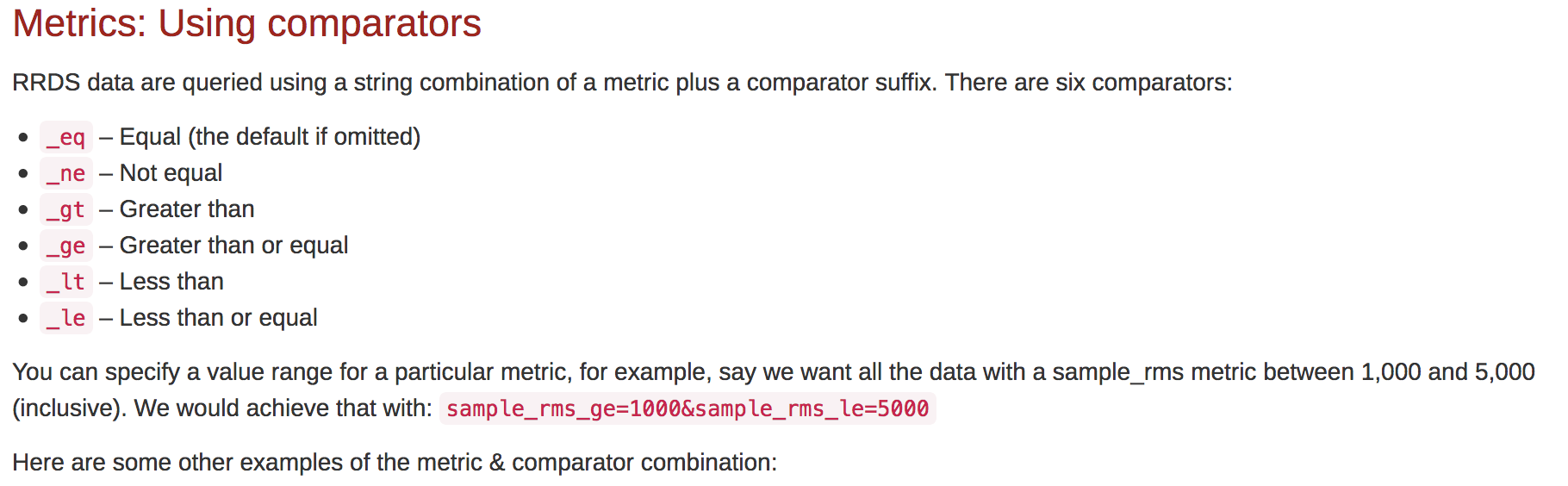 RRDS output formats (from the help)
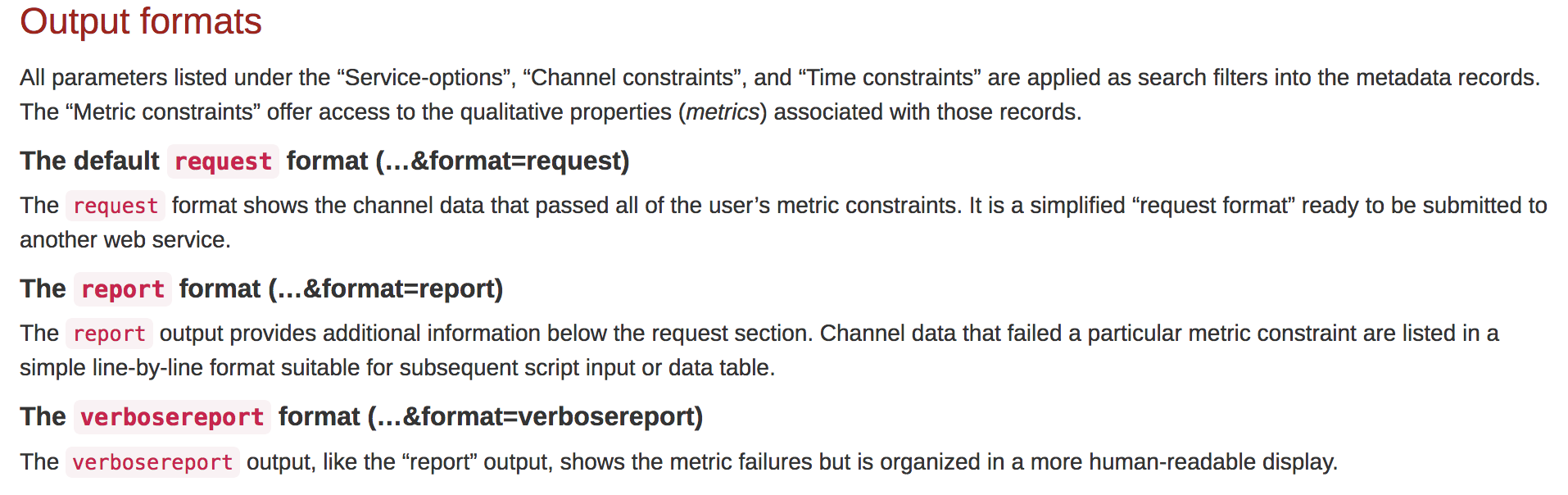 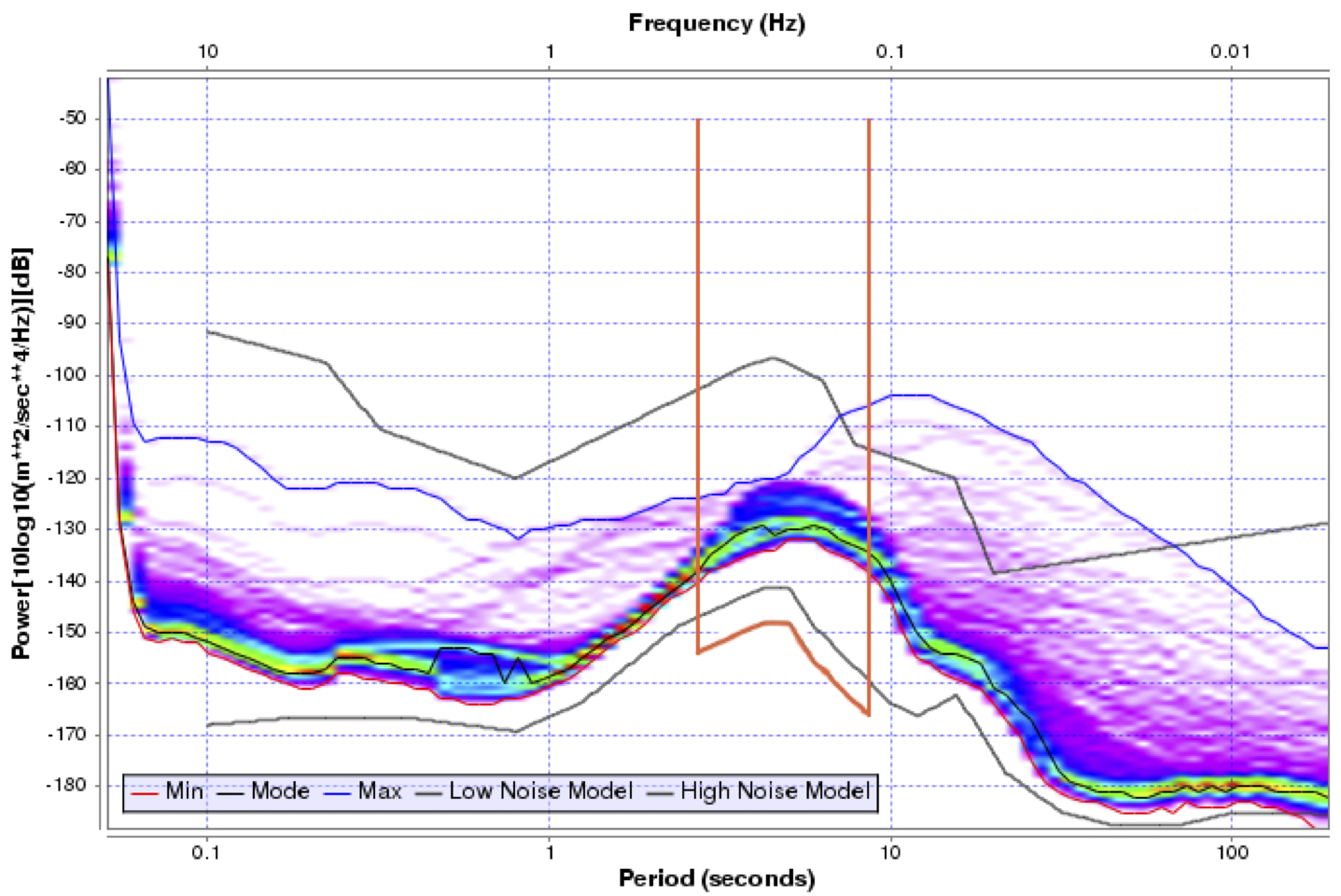 An RRDS selection example
Traditional selection:
Vertical broadband seismic channel (BHZ) data from the Global Seismographic Network (_GSN) network for the Nepal Magnitude 7.8 earthquake of 2015-04-25 06:11:25

Enhanced selection:
Maximum of STA/LTA of the seismic signal over a 24 hour period > 20.0 :
			max_stalta_gt=20.0

Signal only includes ambient noise greater than 5dB below the NLNM in the 4 to 8s period band :
			noise_mode_diff_gt=lnm-5,4s,8s

No gaps within selected window:
 			ts_num_gaps=0
IU ADK 00 BHZ 2015-04-25T00:00:00 2015-04-26T00:00:00IU AFI 00 BHZ 2015-04-25T00:00:00 2015-04-26T00:00:00IU ANMO 00 BHZ 2015-04-25T00:00:00 2015-04-26T00:00:00IU ANTO 00 BHZ 2015-04-25T00:00:00 2015-04-26T00:00:00IU BBSR 00 BHZ 2015-04-25T00:00:00 2015-04-26T00:00:00IU BILL 00 BHZ 2015-04-25T00:00:00 2015-04-26T00:00:00IU CASY 00 BHZ 2015-04-25T00:00:00 2015-04-26T00:00:00IU CCM 00 BHZ 2015-04-25T00:00:00 2015-04-26T00:00:00IU CHTO 00 BHZ 2015-04-25T00:00:00 2015-04-26T00:00:00IU COLA 00 BHZ 2015-04-25T00:00:00 2015-04-26T00:00:00
...
...

RRDS CRITERIA:	max_stalta > 20.0	ts_num_gaps = 0	noise_mode_diff_gt  lnm-5,4s,8sRRDS REJECTION LOG:	IU KOWA 00 BHZ 2015-04-25T00:00:00 2015-04-26T00:00:00 max_stalta=4.152	IU LCO 00 BHZ 2015-04-25T00:00:00 2015-04-26T00:00:00 max_stalta=19.642	IU OTAV 00 BHZ 2015-04-25T00:00:00 2015-04-26T00:00:00 max_stalta=16.476	IU OTAV 00 BHZ 2015-04-25T00:00:00 2015-04-26T00:00:00 ts_num_gaps=1	IU PMSA 00 BHZ 2015-04-25T00:00:00 2015-04-26T00:00:00 max_stalta=15.121	IU POHA 00 BHZ 2015-04-25T00:00:00 2015-04-26T00:00:00 max_stalta=19.269	IU PTCN 00 BHZ 2015-04-25T00:00:00 2015-04-26T00:00:00 max_stalta=18.916	IU PTCN 00 BHZ 2015-04-25T00:00:00 2015-04-26T00:00:00 ts_num_gaps=3
	...
	...
An RRDS selection example (results)
The web service request all together:

http://service.iris.edu/irisws/rrds/1/query?
net=_GSN&sta=*&loc=00&cha=BHZ
&starttime=2015-04-25T00:00:00&end=2015-04-26T00:00:00
&max_stalta_gt=20.0
&noise_mode_diff_gt=lnm-5,4s,8s
&ts_num_gaps=0
&format=report
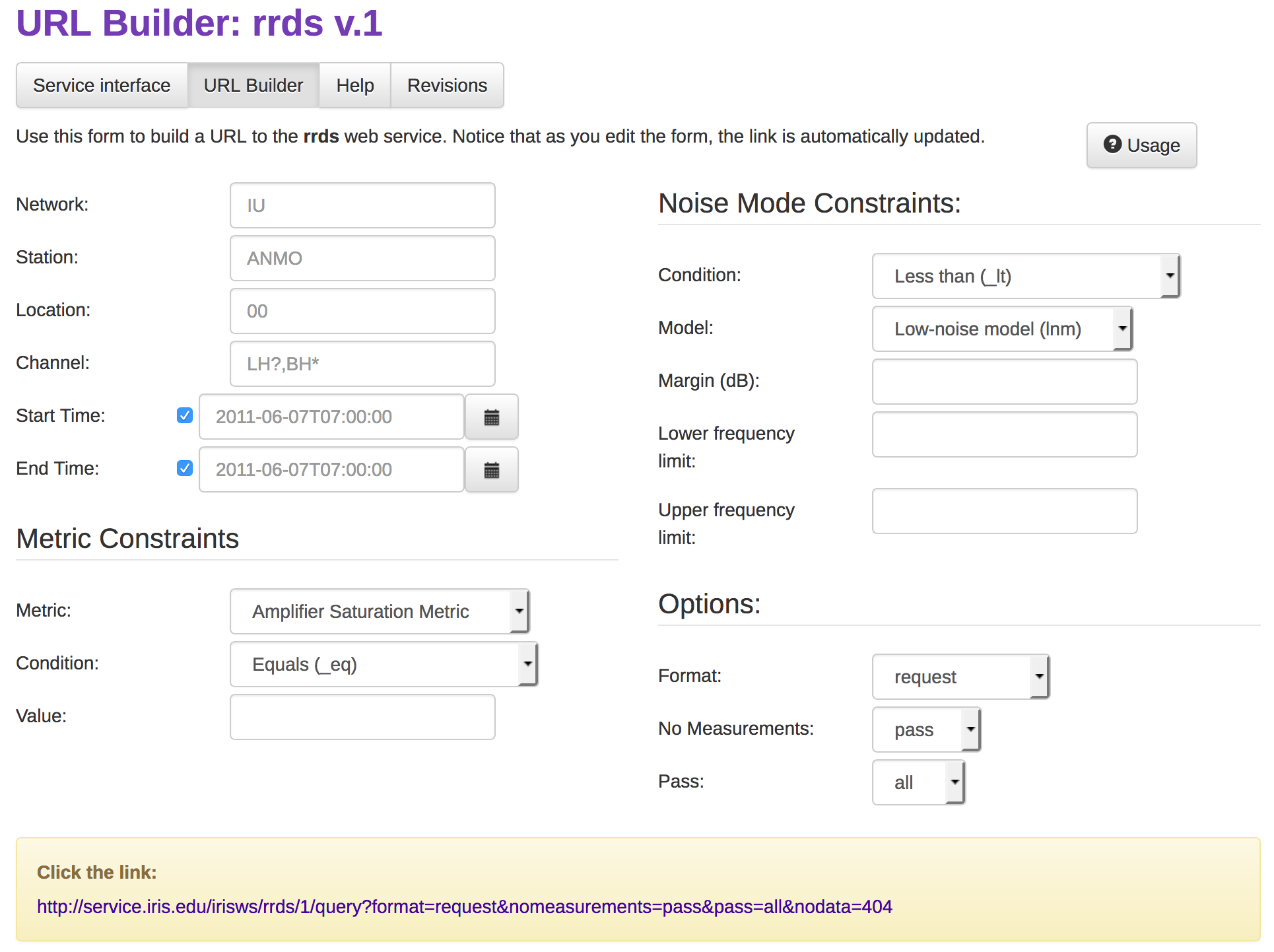 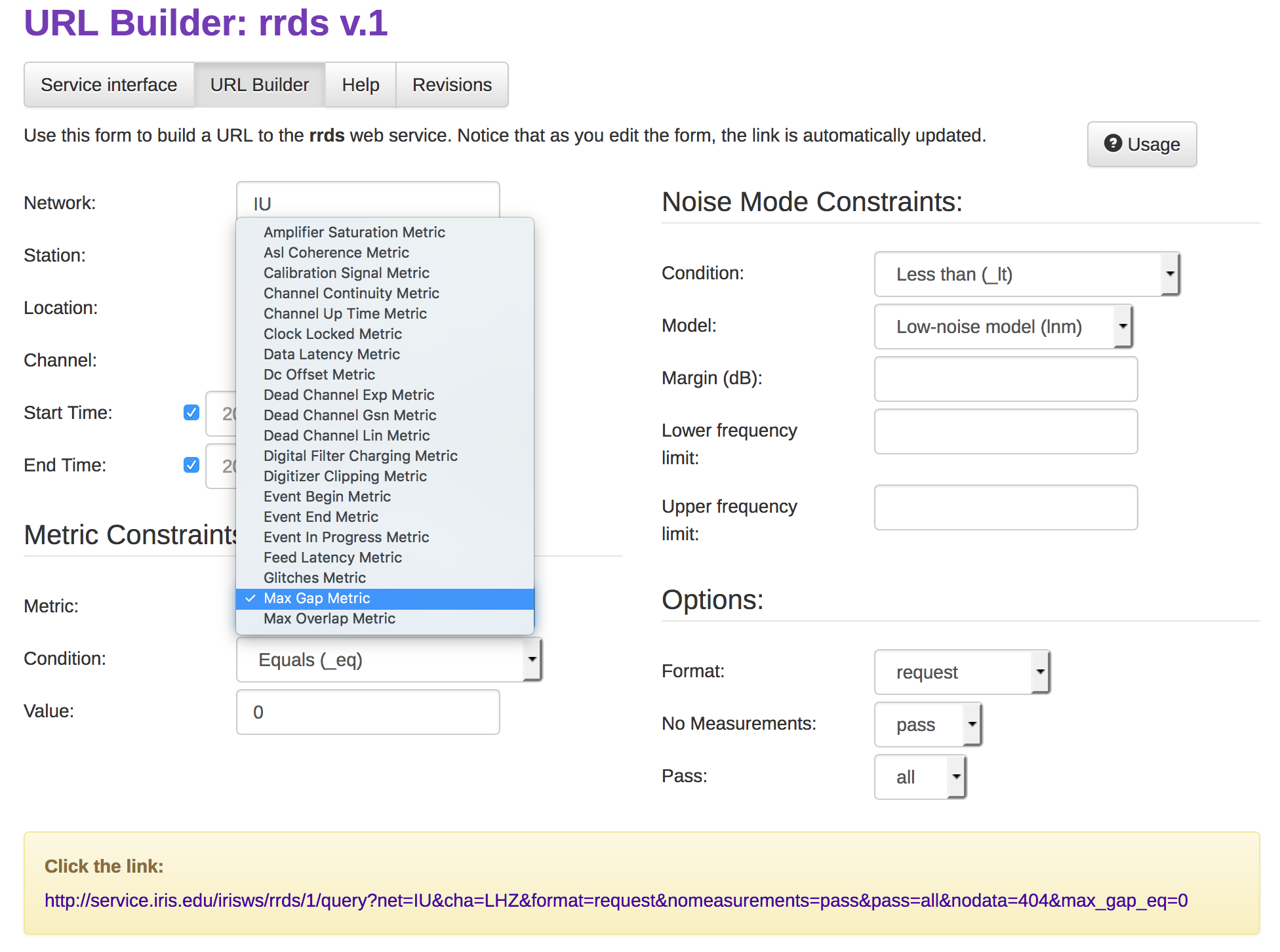 URL Builder
[Speaker Notes: URL builder is particularly useful for this service as some iteration on parameters may be needed to determine the best set of values for a given study.

Mostly for learning and interating on a single metric.]
RRDS - take home messages
A web service to build requests and filter based on 
traditional criteria and
data quality measurements

Designed for easy use and integration into current data access tools and workflows

Will be integrated with DMC data request tools
Limited to use with data at the IRIS DMC, federated data filtering not possible